Principles of Behavior
A Guide for Parents
|
Meghan Swick 
© 2011
The University of Pittsburgh
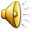 Table 
of Contents
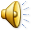 [Speaker Notes: This presentation will cover all six rules of behavior. Each rule will be taught using real-life examples and easy to understand language. The presentation will also cover important words to know, tips and tricks and frequently asked questions]
How Knowing Can Help
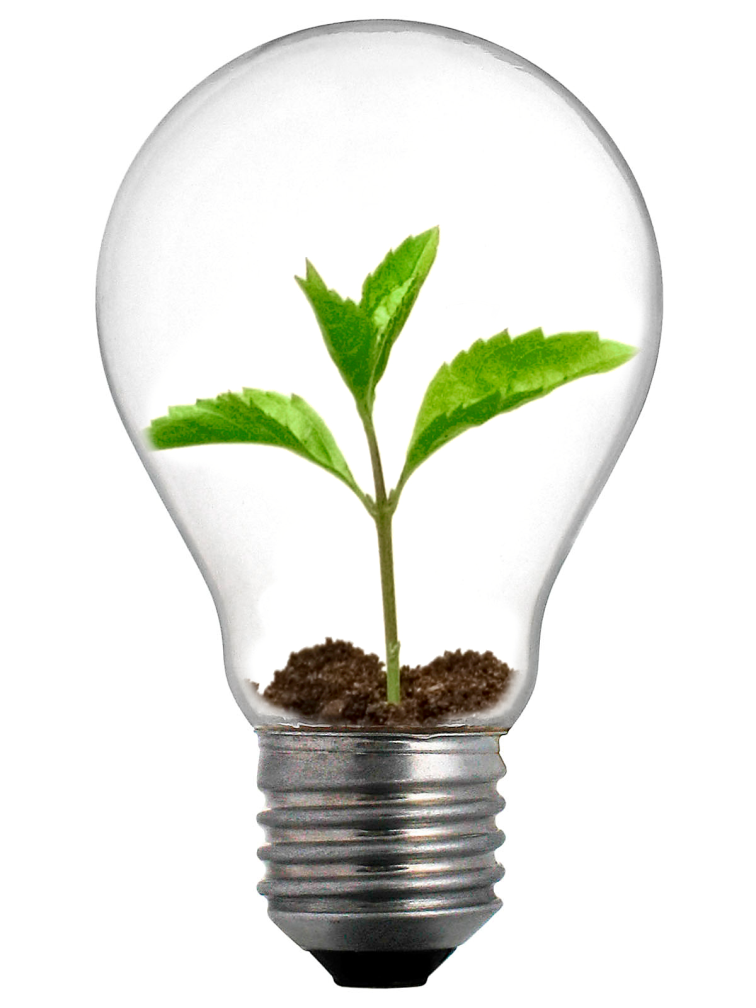 Understanding the rules of behavior helps parents see their child in a whole new way 
 
 Knowing the “why” behind a behavior helps parents understand how to change it
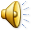 Words To Know
Antecedent: What happens right before the behavior

 Behavior: An action or skill preformed by the child

 Consequence: What happens right after the behavior or what the child gets for his action

 Consistency: Providing the same consequence for the behavior every single time and in the same way for everyone

 Modeling: Showing your child how you want her to act, by acting that way yourself

 Reinforcement: The way others react to the child’s behavior – can be positive or negative

 Punishment: The action of an adult used to decrease the child’s behavior
Research
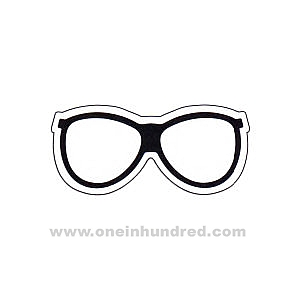 Click For Print And Internet Resources!
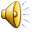 Print Resources
Bear, D.M., Wolkf, M.M., & Risley, T.R. (1968). Some current dimensions 	of 	applied behavior analysis. Journal of Applied Behavior 	Analysis, 1, 91-97.

Matson, J., Benavidiz, D., Compton, L., Paclawskyj, T. & Baglio, C. 	(1996). Behavioral treatment of autistic persons: A 	review of research from 1980 to present. Research in 	Developmental Disabilities, 17, 433 - 465.

Sulzer-Azaroff, B. & Mayer, R. (1991). Behavior analysis for 	lasting change. Fort Worth, TX: Holt, Reinhart & 	Winston, Inc.
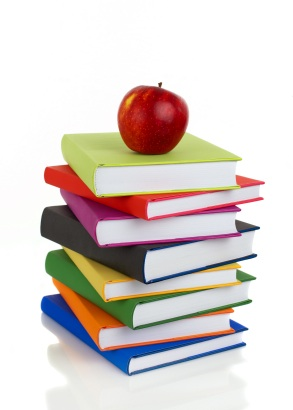 Internet Resources
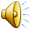 Internet Resources
What is Behavior Analysis?
http://www.abainternational.org/ba.asp

Behavior Analysis Resources
http://psych.athabascau.ca/html/aupr/ba.shtml

Cambridge Center for Behavioral Studies
http://www.behavior.org/
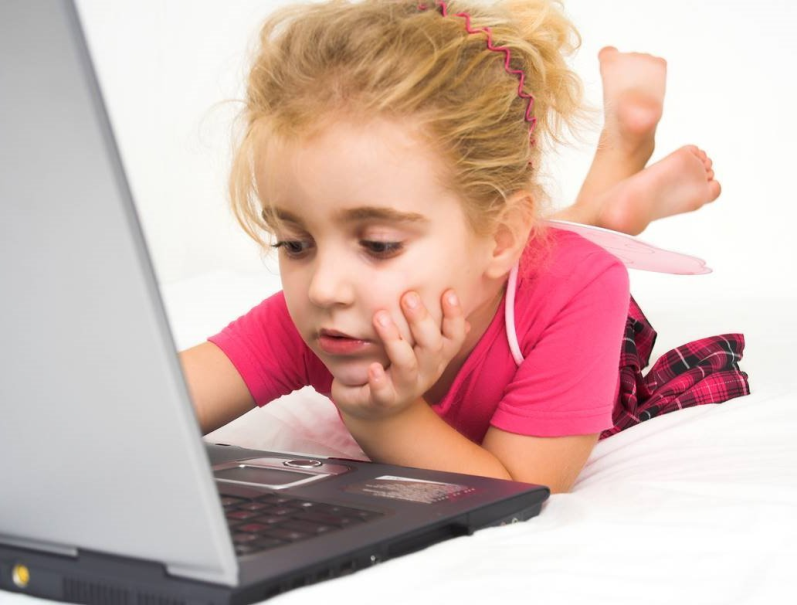 Back to the Presentation
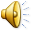 Rule One: 
Behavior Is Controlled By Consequences
What It Means.
The way a child behaves is caused by what he gets in return.
How It Works.
Behavior works in two ways:
1. To get something – attention, material, activity, food or sensory stimulation.
2. To avoid something – doing a task or social interactions.
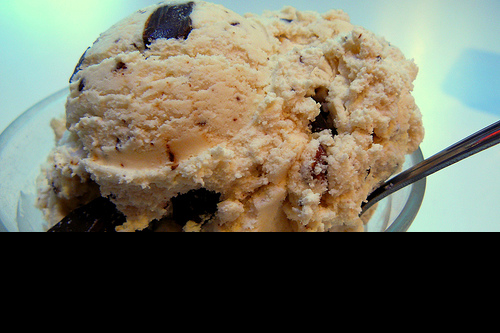 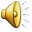 Attention
Try to: increase attention for appropriate behaviors, ignore problem behavior
Avoid: verbal reprimands, interruption
Material Activity Food
Try to: deny access, give access at times when the behavior is not occurring
Avoid: giving access after problem behavior
To Get Something
Sensory
Try to: interrupt/redirect behavior, give alternative stimulation
Avoid: ignoring behavior, giving a timeout
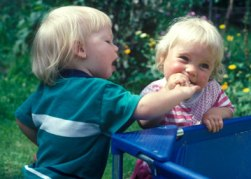 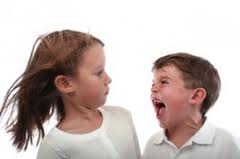 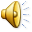 Completing    A Task
Try to: reinforce doing task, teach how to seek help, make the task easier
Avoid: ignoring, timeout
Avoid Something
Social Attention
Try to: give reinforcement when social attention happens
Avoid: ignoring, timeout
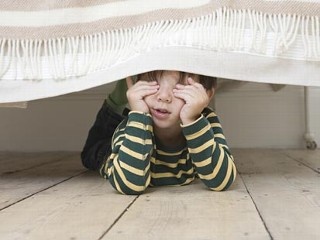 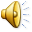 Rule Two: Behavior Is Strengthened By Reinforcement
What It Means.
  Behaviors will keep happening if they are   
   rewarded.

How It Works.
 When children are rewarded with  
   something they like after a behavior,  
   they will repeat the behavior  to be 
   rewarded again.
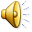 Types Of Rewards
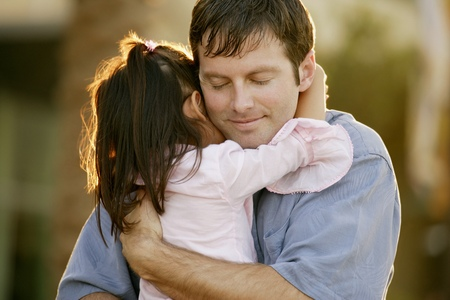 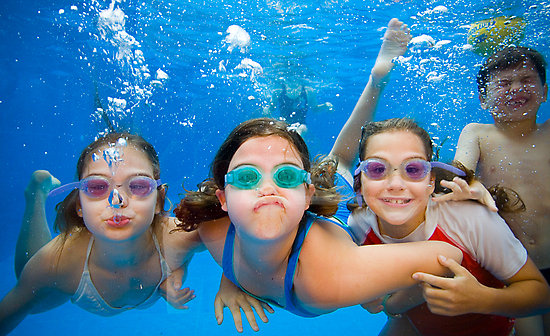 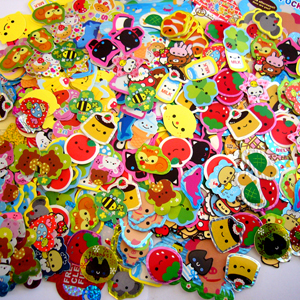 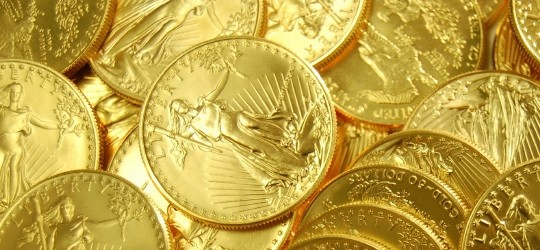 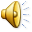 Rule Three: Behavior Is Weakened By Withholding Consequences
What It Means.
Sometimes changing behavior means taking something away.
How It Works.
If you stop what happens after the negative behavior, while giving positive praise during a desired behavior. The behavior will change.
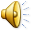 Rule Four: Behavior Is Weakened By Punishment
What It Means.
Punishment can mean giving a consequence or taking away a reinforcer. 
How It Works.
Behavior disappears over time because of consistent consequences that the child does not like.
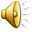 Types of Punishment
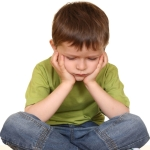 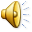 Rule Five: Consequences Must Consistently and Immediately Follow Behaviors
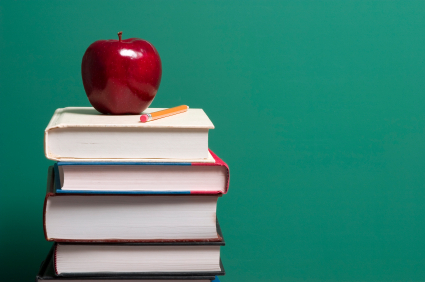 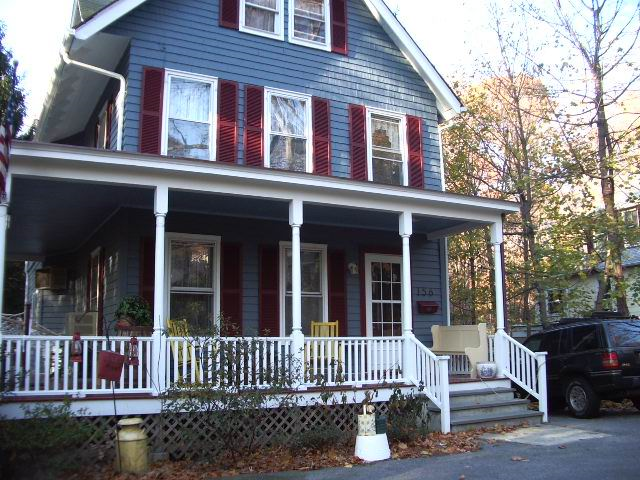 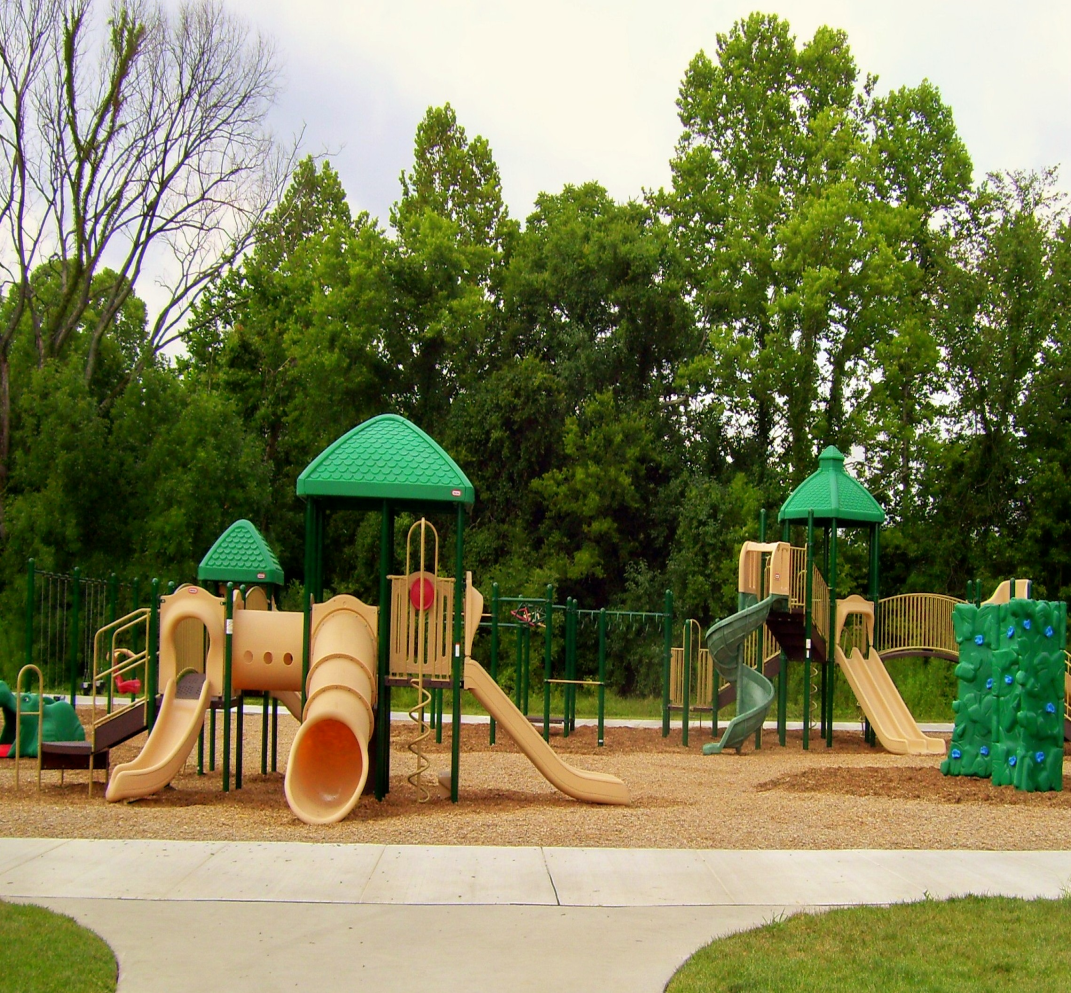 What It Means.
Be consistent! The consequence must always be the same and applied to everyone, every time, everywhere.
How It Works.
Children learn to change their behavior only if what happens after that behavior is predictable and stays the same.
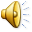 Rule Six: Modeling Teaches Behavior

What It Means.
Your child learns by watching you.

How It Works.
Children look to their parents to learn how to act, how to talk, how to play, and how to interact with their world.
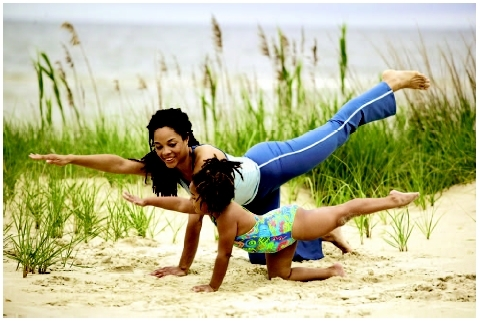 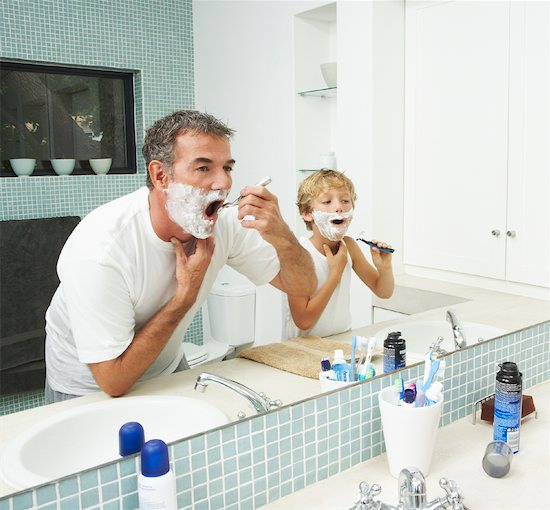 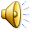 Tips and Tricks
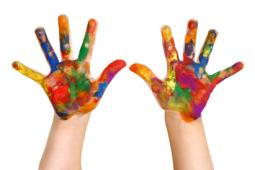 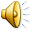 Frequently Asked Questions
Q: Can I really do this?
      A: Yes! Just remember to keep it simple, and don’t give up. Start with the most minor behavior that you want to change and work your way up to the hardest. 

Q: Will this really help?
      A: Learning the rules of behavior help you to look and think about behavior in a different way. This will help you understand your child better, and make it easier to work on challenging behaviors. 

Q: I’m trying but nothing seems to work. What am I doing wrong?
     A: Remember that the behavior won’t change overnight. Try to remain objective. Take a step back and look at the situation again. Make sure you are being consistent, and that any consequences or rewards are meaningful to your individual child.
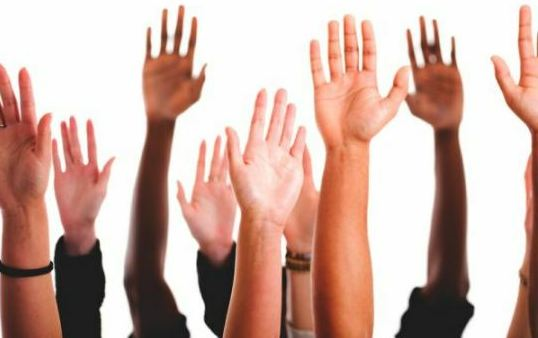 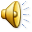 References
Dunlap, G., Newton, J. S., Fox, L., Benito, N., & Vaughn, B. (Winter 2001). Family involvement in functional 
	assessment and positive behavior support. Focus on Autism and Other Developmental 
	Disabilities, 16(4), 215-221. doi:10.1177/108835760101600403 
Heiman, T. (2002). Parents of children with disabilities; resilience, coping and future expectations. Journal of 
	Developmental and Physical Disabilities, 14(2), 159-171. 
Jull, S., & Mirenda, P. (2011). Parents as play date facilitators for preschoolers with autism. Journal of Positive 
	Behavior Interventions, 13(1), 17-30. doi:10.1177/1098300709358111 
Kerr, M.M., & Nelson, C. M. (2010). Strategies for addressing behavior problems in the classroom, 6th Edition. 	Columbus, Ohio: Charles E. Merrill Publishing Company.
Ogletree, B. T., & Oren, T. (Summer 2001). Application of ABA principles to general communication 
	instruction. Focus on Autism and Other Developmental Disabilities, 16(2), 102-109. 
	doi:10.1177/108835760101600206 
Park, J. H., Alber-Morgan, S. R., & Fleming, C. (2011). Collaborating with parents to implement behavioral 
	interventions for children with challenging behaviors. TEACHING Exceptional Children, 43(3), 22-
	30.
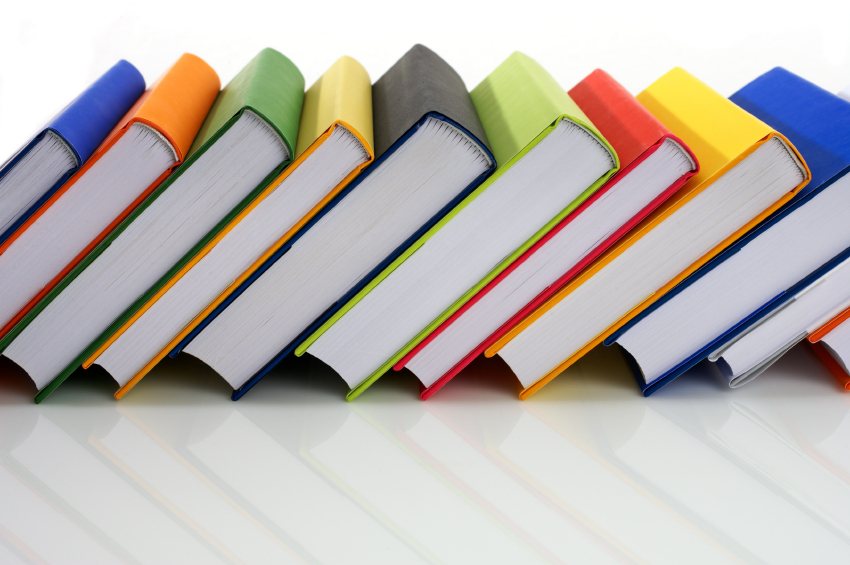 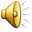 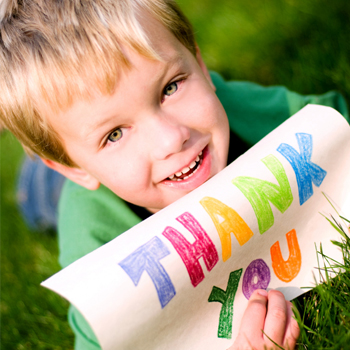 Meghan Swick
The University of Pittsburgh
© 2011
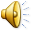